Introduction to Human Geography (2018)
University of North Georgia Press
Chapter 2
POPULATION
Lecture Notes by Dorrell, Henderson, Lindley, & Connor.
Chapter 1: Introduction
STUDENT LEARNING OUTCOMES
By the end of this section, the student will be able to:
Understand: the spatial organization of the human population
Explain: the dynamics of population as they are reflected in fertility, morbidity, and mortality
Describe: the relationship between population and other spatial phenomena such as living standards, agriculture, and health
Connect: development, migration and population as a fluid self-balancing system
Introduction to Human Geography (2018). Dorrell, Henderson, Lindley, & Connor. University of North Georgia Press.
Chapter 2: Population
CHAPTER OUTLINE
2.1 Introduction
2.2 Thinking About Population
2.3 Population and Development
2.4 Population is Dynamic
2.5 The Demographic Transition
2.6 Measuring the Impact of Population
2.7 Future Population
2.8 Geography of Health
Introduction to Human Geography (2018). Dorrell, Henderson, Lindley, & Connor. University of North Georgia Press.
2.1 Introduction
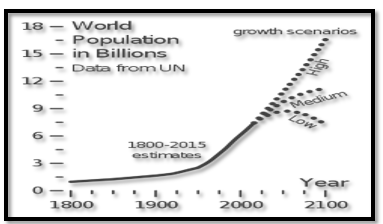 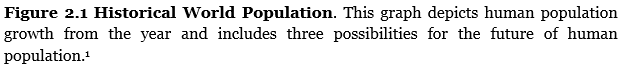 Russia and Bangladesh have similar populations
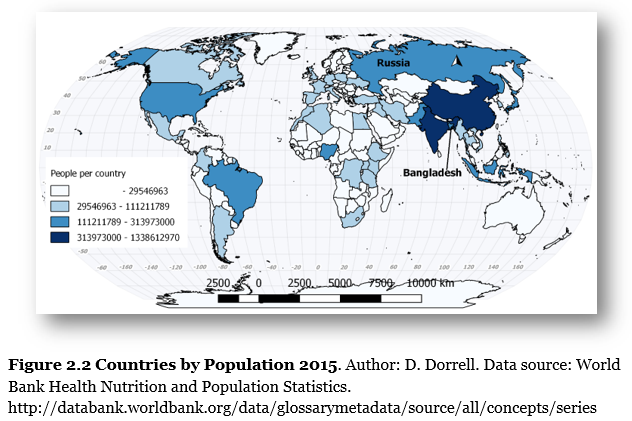 What countries are the biggest?
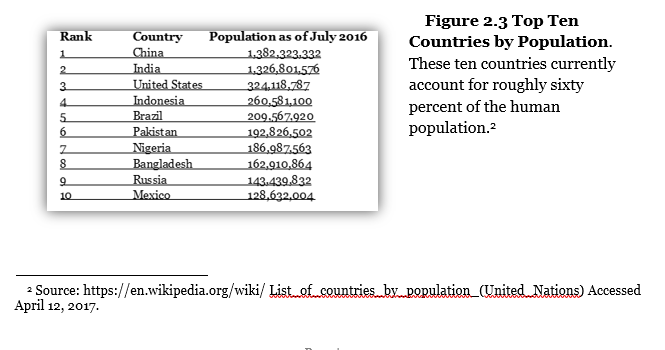 Replacement levels?
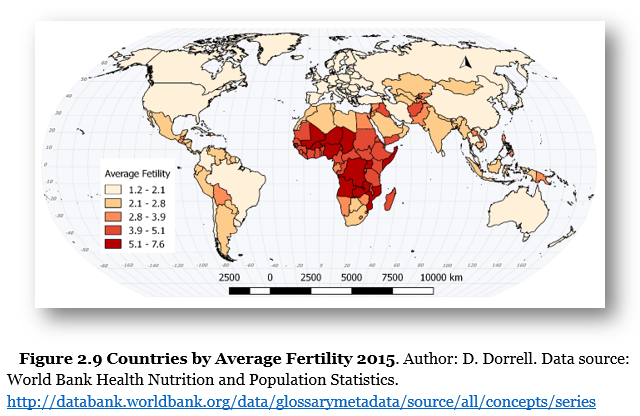 2.2 Thinking About Population
The Greeks and Ecumene
AKA Goldilocks
Not too hot, nor too cold, just right
In other words, the part of the world they themselves inhabited
Thinking about population
Malthus wrote:
“Population, when unchecked, increases in a geometrical ratio”
In other words, we will breed ourselves into poverty.
Boserup wrote:
“The power of ingenuity would always outmatch that of demand”
We always find a way to feed ourselves.
Malthus’ Assumptions
1. Humans would not voluntarily limit their reproduction.
2. Farming technology would suddenly stop advancing.
3. Food distribution systems would not improve.
4. Land would become unusable from overuse.
Malthus’ Assumptions
1. Humans would not voluntarily limit their reproduction.
2. Farming technology would suddenly stop advancing.
3. Food distribution systems would not improve.
4. Land would become unusable from overuse.  Maybe?
Who was right?
Malthus
Locally and immediately
Local resource crises are still common.
Technological improvements often lag behind population increases.
Boserup
Globally and over time
Our ability to provide for ourselves has dramatically increased over time.  
No rational person would compare the lifestyle of current developed countries with that of the past.
2.3 Population and Development
What places are growing fastest?
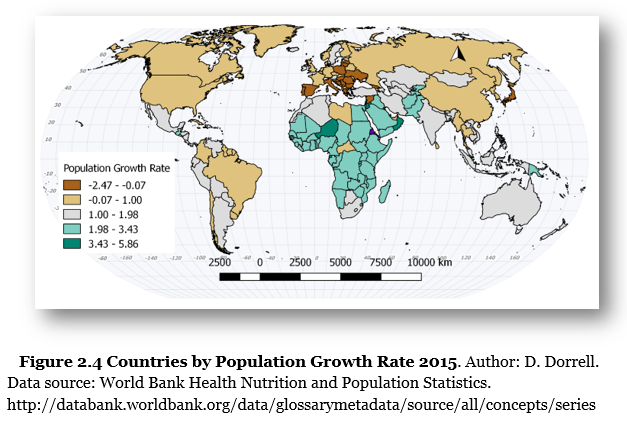 What kinds of costs are associated with large elderly populations?
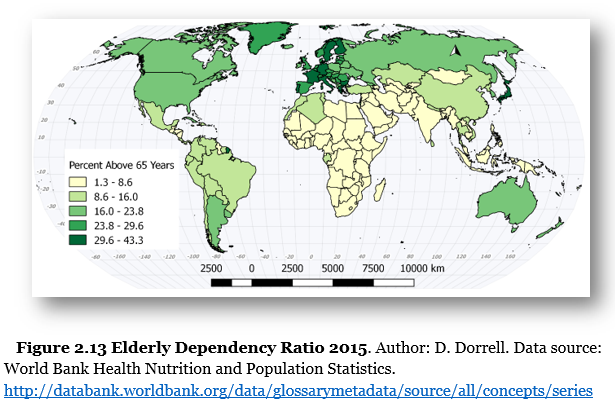 Remember that life expectancy is much shorter here.
What kinds of costs are associated with large young populations?
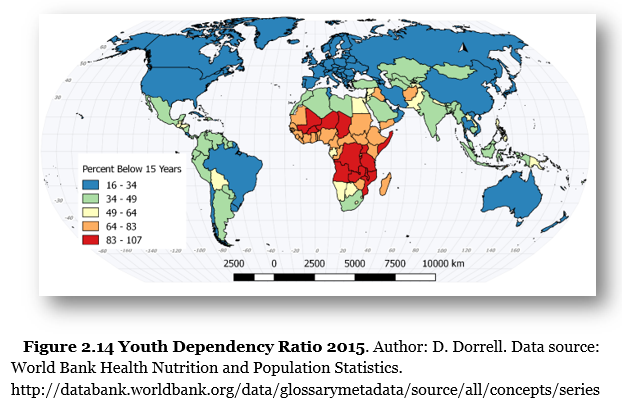 Schooling is expensive and these places are very poor.
2.4 Population is Dynamic
Population is dynamic-  Overpopulation?
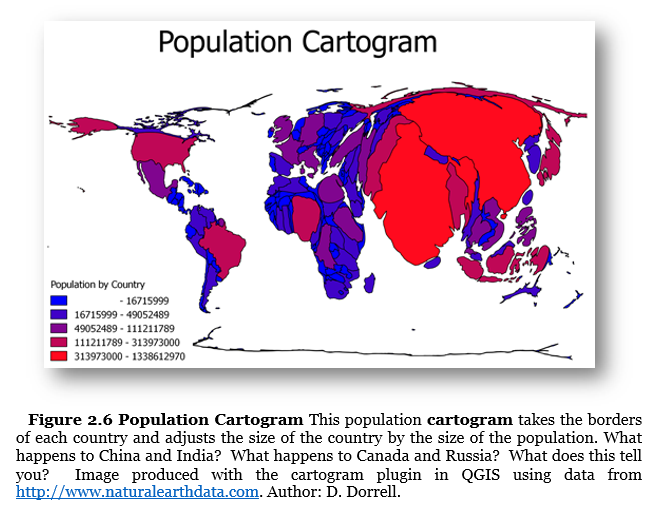 China has a very large population, but it feeds itself.  Sub-Saharan Africa has half the population of China, but is the most famine-prone part of the world.
2.5 The Demographic Transition
Mexico is here
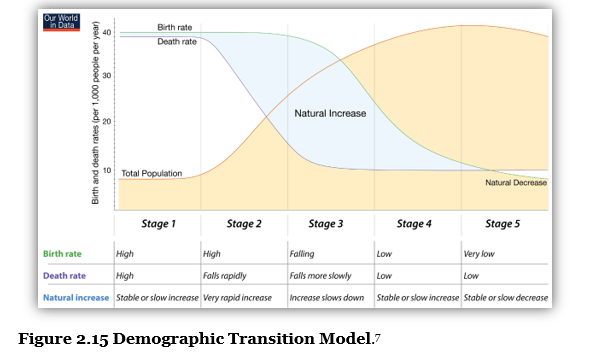 We are at the end of this stage
Yemen is here
Pre-industrial
Japan is here
2.6 Measuring the Impact of Population
Measuring Density 1
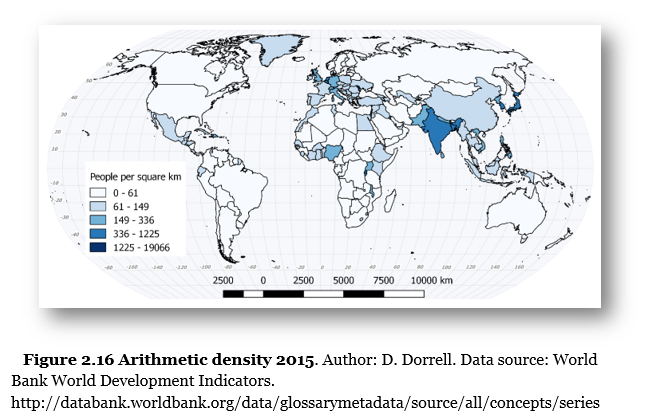 Measuring Density 2
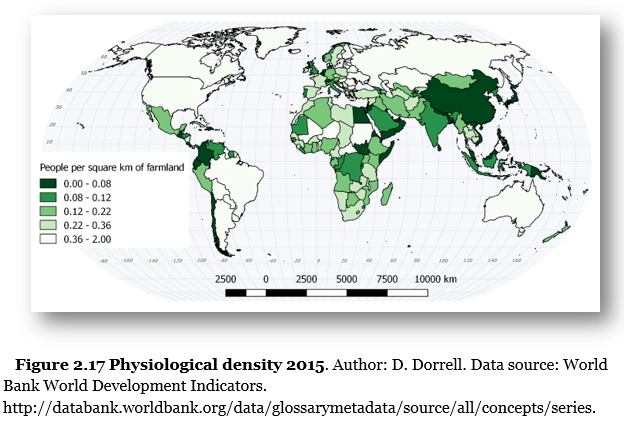 Measuring Density 3
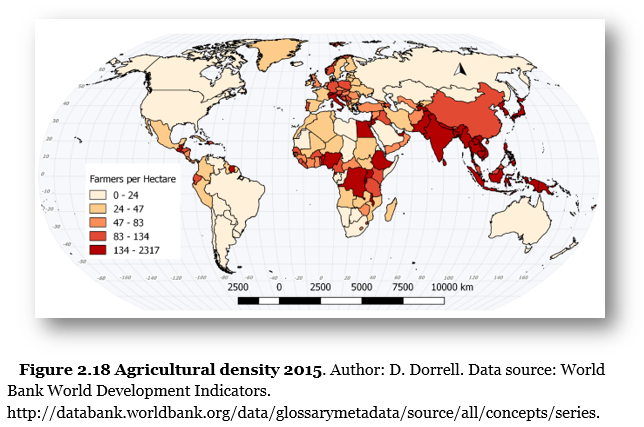 2.7 Future Population
The places growing the fastest are the poorest, Why?
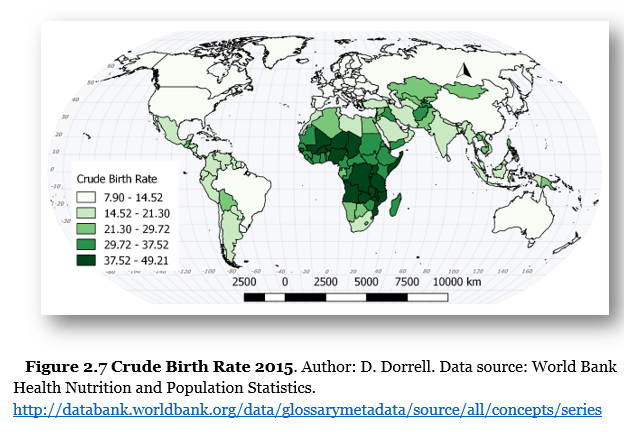 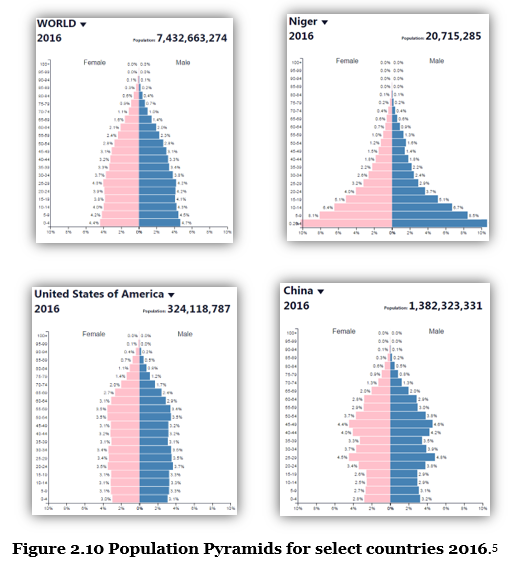 Population pyramids now
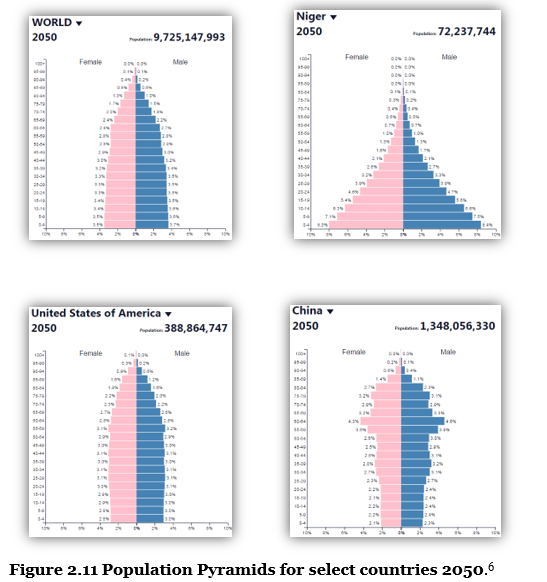 Population pyramids
2050
2.8 Geography of Health
Crude Death Rate
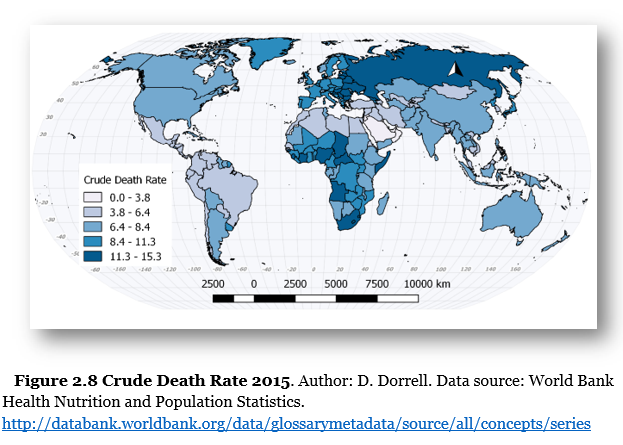 Eastern Europe has a Crude Death Rate similar to much poorer countries in Africa.  Why?
A 35 year difference in average lifespan!
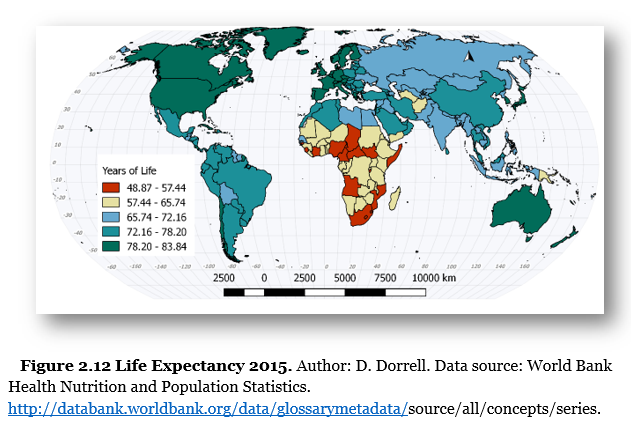 Developing world problems 1
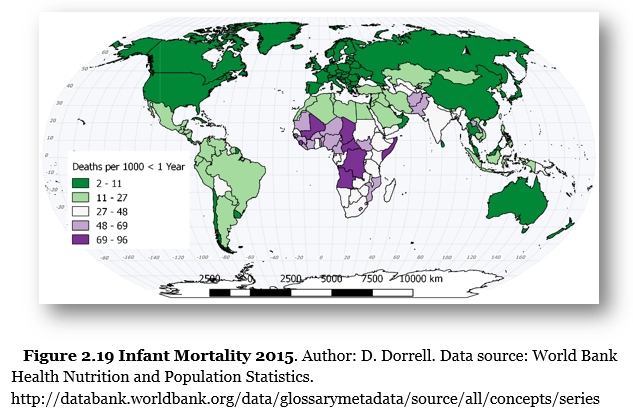 Developing world problems 2
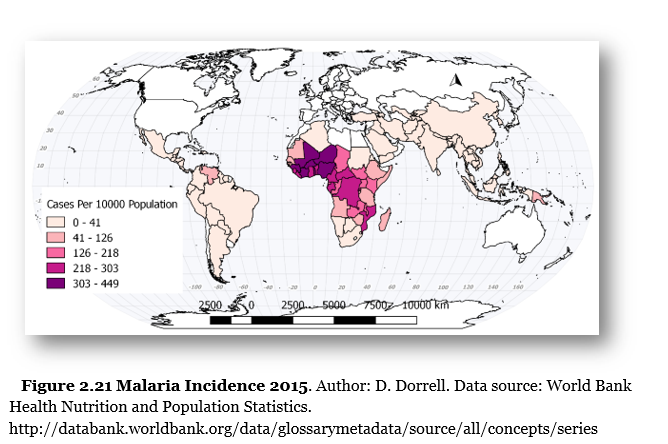 Developed world problems
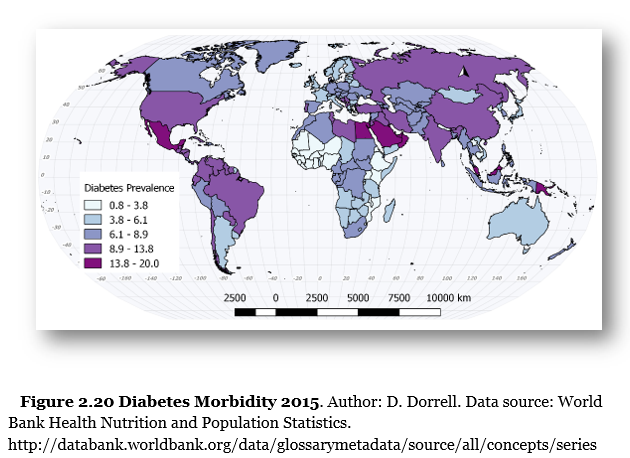 2.X Documentary Film List for Population
Hans Rosling—Global Population Growth
https://fod-infobase-com.us1.proxy.openathens.net/p_ViewVideo.aspx?xtid=48535&tScript=0 
Do it for Denmark
https://youtu.be/vrO3TfJc9Qw 
Coming of Age in Aging America
https://ggc.kanopy.com/video/coming-age-america
Population Boom
https://ggc.kanopy.com/video/population-boom
Introduction to Human Geography (2018)
University of North Georgia Press
Chapter 2 END
POPULATION
Lecture Notes by Dorrell, Henderson, Lindley, & Connor.